EDITAL Nº 001/2012TAV RIO DE JANEIRO – CAMPINAS(10.04.2013)
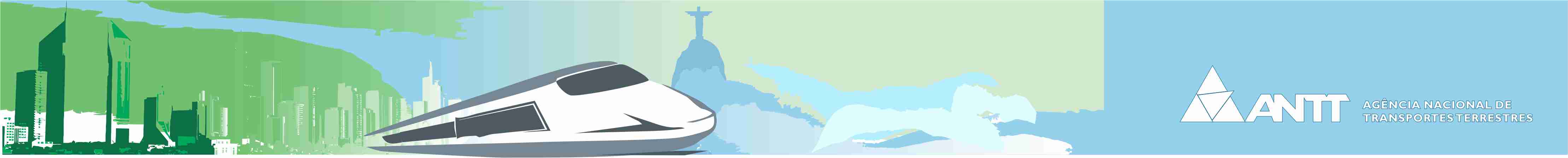 TAV RIO DE JANEIRO - CAMPINAS
ESTRATÉGIA DE IMPLANTAÇÃO


1ª ETAPA:	Operação e manutenção do sistema TAV, fornecimento e montagem da proteção acústica, sistemas e material rodante, bem como a transferência da tecnologia implantada.
 
2ª ETAPA:    	Projeto Executivo elaborado pelo Poder Concedente, que considerará, entre outros, os parâmetros da tecnologia ofertada, como, por exemplo, seções de túneis, pontes e viadutos.
 
3ª ETAPA:  Construção da infraestrutura ferroviária, das demais instalações e edificações do sistema.
EDITAL Nº 001/2012- TAV RIO DE JANEIRO - CAMPINAS
OBJETO: CONCESSÃO DA OPERAÇÃO 
 Outorga do direito à exploração de serviços públicos de transporte ferroviário de
    passageiros;
Definição da tecnologia do sistema TAV a ser implantado;
Inclui a responsabilidade pela operação e manutenção do sistema TAV, precedida   pelo fornecimento e montagem de sistemas operacionais (eletrificação, sinalização e  telecomunicação), de sistema segurança, de material rodante e de proteção acústica;
Responsabilidade pela transferência da tecnologia do sistema TAV implantado.
EDITAL Nº 001/2012- TAV RIO DE JANEIRO - CAMPINAS
FASES DO PROCESSO DE LICITAÇÃO 
1ª Fase: pré-qualificação financeira e técnica: 

Garantia da Proposta;
 Documentos de comprovação da habilitação técnica das Proponentes
Documento  de comprovação de que a Proponente detém o estado da arte do padrão de TAV ofertado e que se compromete em transferir essa tecnologia.
EDITAL Nº 001/2012- TAV RIO DE JANEIRO - CAMPINAS
FASES DO PROCESSO DE LICITAÇÃO 


2ª Fase:  Leilão de lance único na BM&FBovespa para classificação das Propostas Econômicas, 
                determinadas pela Nota Final obtida considerando o Valor de Referência  pelo 
                Pagamento pela Outorga e o Valor Estimado dos custos das obras de arte especiais 
                propostos. 
3ª Fase:  Avaliação dos Documentos de Qualificação da proponente classificada  em primeiro 
                lugar e da conformidade, consistência e exequibilidade do seu Projeto Funcional e    
                Plano de Negócios.
4ª Fase:  Homologação, Adjudicação e Assinatura do Contrato de Concessão.
EDITAL Nº 001/2012- TAV RIO DE JANEIRO - CAMPINAS
DOCUMENTAÇÃO NECESSÁRIA

 Volume 1 – Garantia da Proposta
 Volume 2 – Documentos de Pré-Qualificação
 Volume 3 – Proposta Econômica
 Volume 4 – Documentos de Qualificação
 Volume 5 – Projeto Funcional e Plano de Negócios
EDITAL Nº 001/2012- TAV RIO DE JANEIRO - CAMPINAS
PRÉ-QUALIFICAÇÃO REQUERIDA
 Comprovação de operação de sistema de TAV durante os últimos 5 anos
 Declaração de que não participou, neste período, da operação de sistema
    de TAV onde tenha ocorrido acidente fatal
 Comprovação de experiência na implantação de sistemas operacionais, de
    estações e de outras instalações físicas compatíveis com sistema de TAV
 Comprovação de experiência no desenvolvimento de projeto e fabricação 
    de material rodante
 Declaração da Provedora de Tecnologia de que detém, direta ou por meio
    de suas contratadas, o estado da arte da tecnologia de TAV 

As exigências de Pré-Qualificação podem ser comprovadas por membros do Consórcio ou por sociedades subcontratadas que não integram o Consórcio
EDITAL Nº 001/2012- TAV RIO DE JANEIRO - CAMPINAS
DOCUMENTOS DE QUALIFICAÇÃO

 A Proponente individual ou cada um dos membros do Consórcio deve apresentar:
Documentação relativa à regularidade jurídica;
Documentação relativa à qualificação econômico-financeira; 
Documentação relativa à regularidade fiscal e trabalhista;
Outros documentos.

Documentação relativa à regularidade jurídica do Consórcio:
Termo de Compromisso ou instrumento de constituição do Consórcio.
EDITAL Nº 001/2012- TAV RIO DE JANEIRO - CAMPINAS
MINUTA DO CONTRATO DE CONCESSÃO
 REMUNERAÇÃO: 
Tarifas;
Receitas extraordinárias (por exemplo: exploração das áreas funcionais, transporte de pequenas cargas).
 
 PRAZOS: 
1 ano – para o início da operação comercial da integralidade do sistema TAV Rio de
                  Janeiro - Campinas, prazo contado a partir da cessão da integralidade da               
                  infraestrutura. 
40 anos – período de Concessão, contado a partir da entrada em operação da 
                      integralidade do sistema TAV Rio-Campinas.
EDITAL Nº 001/2012- TAV RIO DE JANEIRO - CAMPINAS
MINUTA DO CONTRATO - REGIME TARIFÁRIO
Liberdade tarifária, exceto para os serviços ferroviários, com ou sem paradas, prestados na Classe Econômica entre Rio de Janeiro - São Paulo, cujo valor está limitado à tarifa-teto quilométrica de R$0,49 (preço de dezembro de 2008).

  Reajuste anual pelo Índice Nacional de Preços ao Consumidor Amplo – IPCA.
EDITAL Nº 001/2012- TAV RIO DE JANEIRO - CAMPINAS
MINUTA DO CONTRATO - RESPONSABILIDADES DO PODER CONCEDENTE
Elaboração do Projeto Executivo;
 Elaboração do Decreto de Utilidade Pública – DUP;
 Execução das desapropriações e reassentamentos;
 Construção e disponibilização da Infraestrutura à Concessionária de Operação; 
 Obtenção das Licenças Ambientais Prévia e de Instalação para obras de infraestrutura;
 Obtenção de LP, LI e Licença de Operação para implantação da rede pública de linhas 
    de transmissão e distribuição de energia elétrica .
EDITAL Nº 001/2012- TAV RIO DE JANEIRO - CAMPINAS
MINUTA DO CONTRATO - RESPONSABILIDADES DA CONCESSIONÁRIA
Operação, manutenção e conservação do sistema TAV Rio-Campinas de acordo com indicadores  
    de desempenho estabelecidos no Edital, compreendendo a obrigação de: 
 Fornecimento e montagem dos sistemas de eletrificação, sinalização, telecomunicação e   
     de segurança, do material rodante e da proteção acústica;
 Comissionamento e certificação dos sistemas e do material rodante;
 Transferência da Tecnologia implantada;
 Elaboração de projeto, implantação e operação dos dispositivos de controle ambiental;
 Efetuar os reinvestimentos no sistema TAV Rio-Campinas;
 Obtenção da Licença Ambiental de Operação do sistema TAV Rio-Campinas;
 Operação das áreas funcionais;
 Pagamento pela outorga.
TAV RIO DE JANEIRO - CAMPINAS
CRONOGRAMA DO PROCESSO DE LICITAÇÃO
1ª Etapa: Concessão da Operação
29/01/13
19/03/13
19/09/13
20/11/13
27/02/14
13/12/12
23/08/12
16/04/13
13/08/13
Publicação
Edital
LEILÃO
Aviso 
Audiência 
Pública
Assinatura Contrato
Sessões 
Presenciais
(11.09 a 21.09.2012)
Homologação
Concessionário
Entrega 
Propostas
2ª. Reunião 
Esclarecimento
BM&FBOVESPA
1ª. Reunião 
Esclarecimento
BM&FBOVESPA
Fase de Esclarecimentos
ao Edital
Audiência
Pública
Elaboração de Propostas
Avaliação de 
Propostas
Formalização
do Contrato
www.antt.gov.br
www.tavbrasil.gov.br